Migrating data without original checksums
Trond Teigen, Team lead Digital preservation team, National Library of Norway
1
[Speaker Notes: My name is Trond Teigen and I’m going to talk about “Migrating data without original checksums”.  In this context a checksum is a generated hash string, used to verify that a data object has not been changed in any way]
Background
SAM-FS bit-repository (20 years of archived data)
14 Petabyte (14.000 Terabyte) in 3 copies (Disk, Tape, Tape)
Oldest data migrated over 5 hardware generations.
1/3 of the archived data has no checksums  (5 PB)
2022 – Decided to replace SAM-FS with inhouse developed DPS (Digital Preservation Services) using IBM-HPSS as bit-repository.
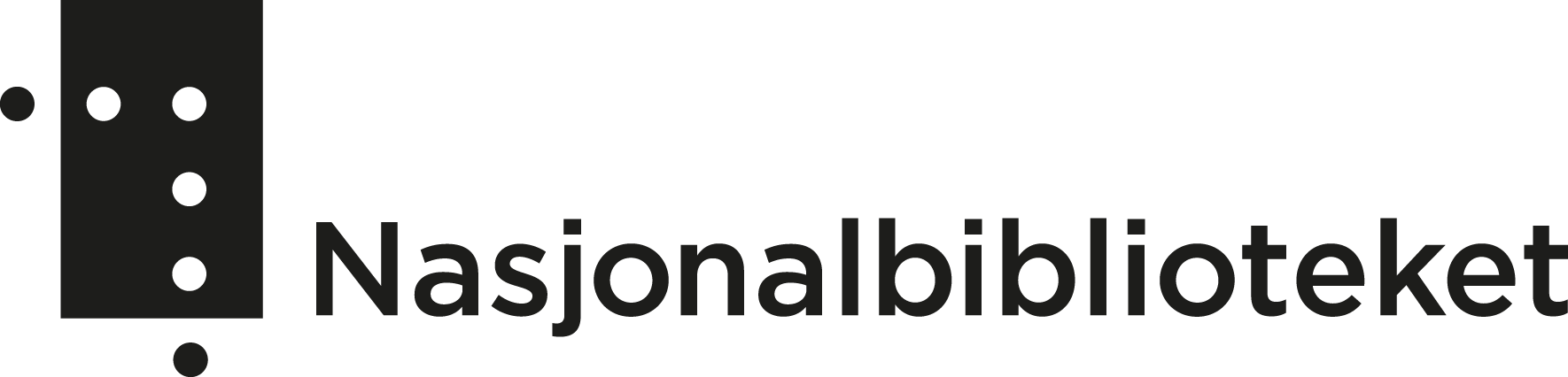 2
[Speaker Notes: The National Library has about 20 years of archived data in a SAM-FS bit- repository.  
The bit-repository contains all kinds of material from text to moving images, totaling 14 petabytes of data objects. These objects are stored in three copies: one on disk and two on tape. 
Over time, the oldest data objects have undergone up to five migrations across different hardware platforms. Notably, about one-third of the collection has no checksums. 

In 2022, we made a strategic decision to replace the SAM-FS bit-repository with an in-house solution called Digital Preservation Services (DPS). The DPS uses HPSS from IBM as its new bit-repository storage system.]
Challenge
DPS requires checksums
SAM-FS -> 5 Petabyte without checksum in 3 copies  (Disk, Tape, Tape)
The copies have never been compared/cross checked
Resource intensive to read and compare all copies.
Daily ingest of new archival data has priority (4+ Terabyte)
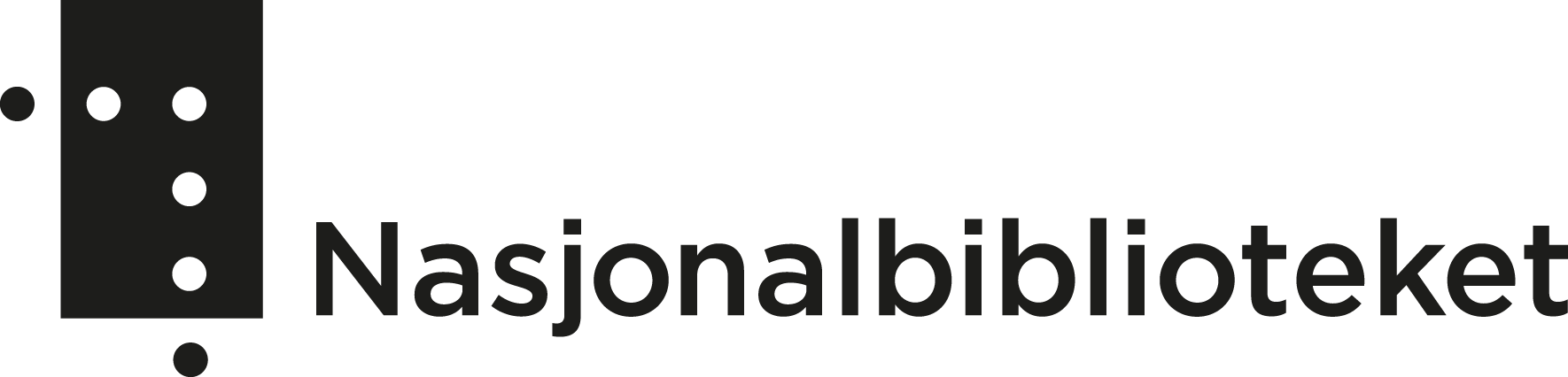 3
[Speaker Notes: The new DPS system requires that every file to be archived MUST have an associated checksum.   
In the SAM-FS repository, we currently have around 5 petabytes of data without checksums. These objects are stored across three instances which have never been compared with one another.   Reading 5 petabytes of data in 3 instances and comparing them is both time- and resource consuming. 
Additionally, it was crucial to protect the ongoing daily archiving of new data objects throughout this process.]
Our Solution:
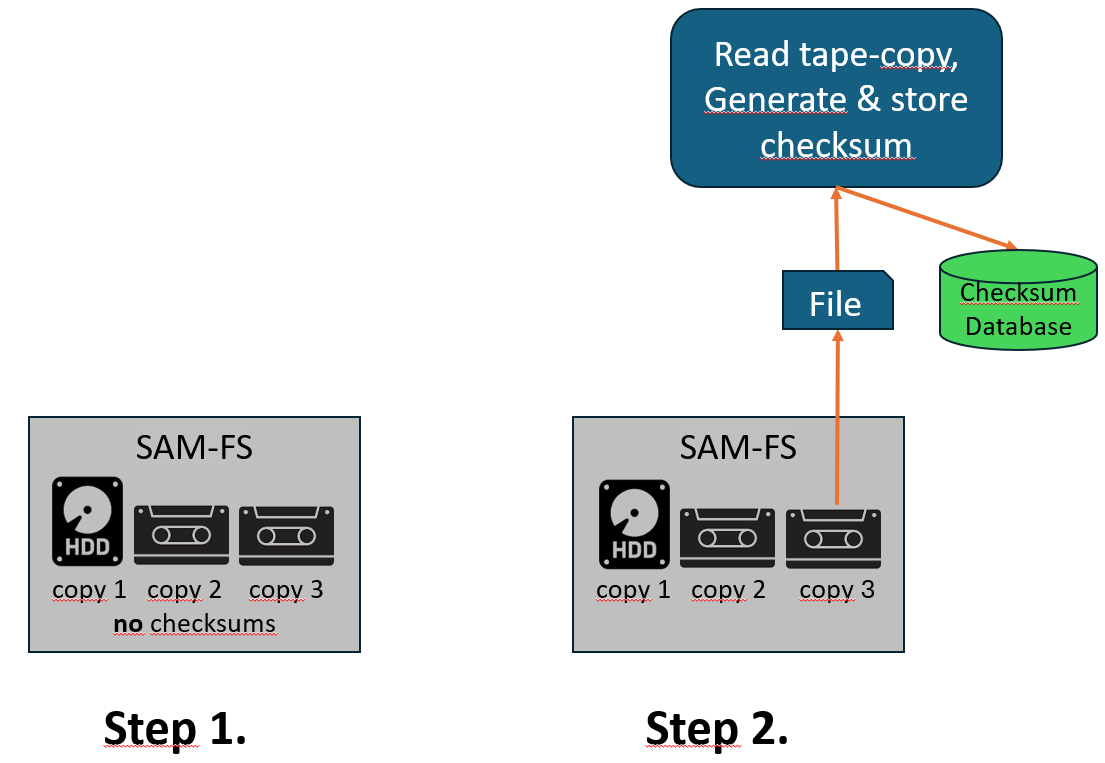 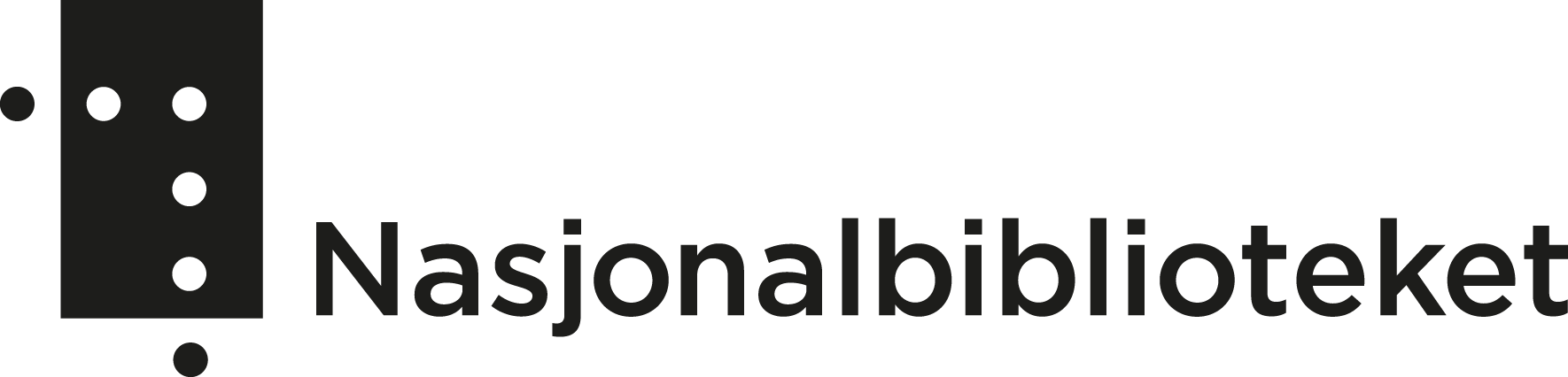 4
[Speaker Notes: To address this, we chose a solution where we compared two of the three copies of each data object to generate a new, reliable checksum, which is then archived together with the object in DPS. 

Here is how we implemented it: 
For objects without an existing checksum, we initiated a background job within the bit-repository. 
This job retrieved the file from one of the tape copies, generated a checksum, and stored it in a database. 

This job was running for a couple of months while the team prepared a solution for the actual migration to the DPS]
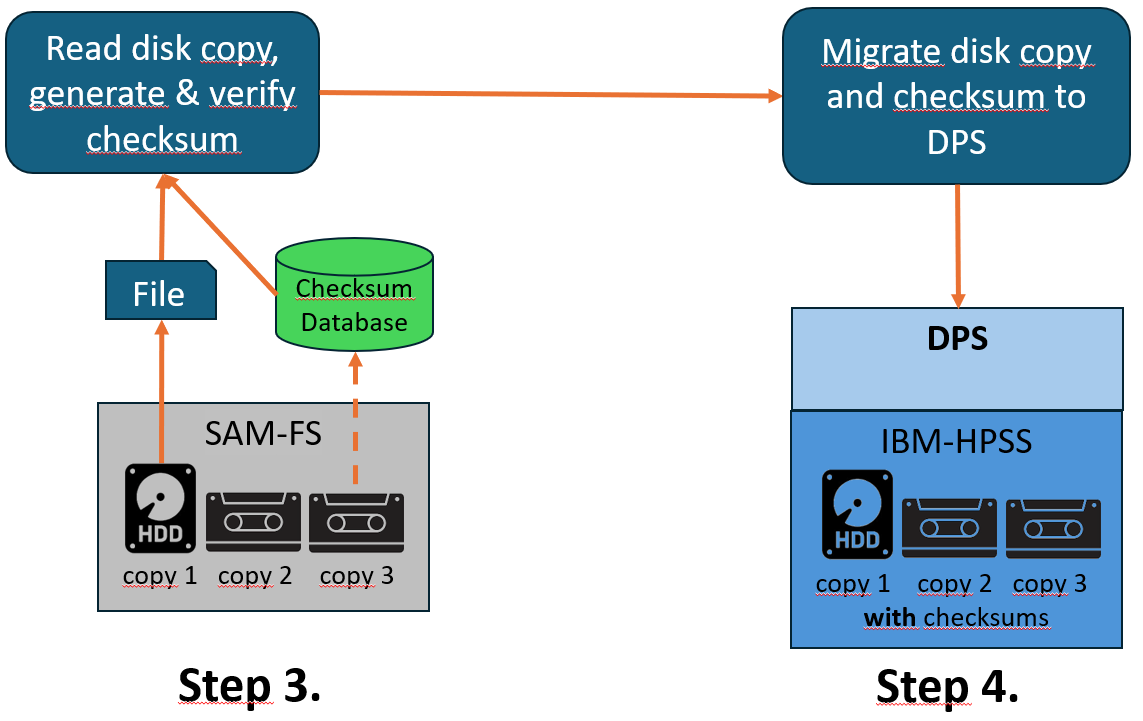 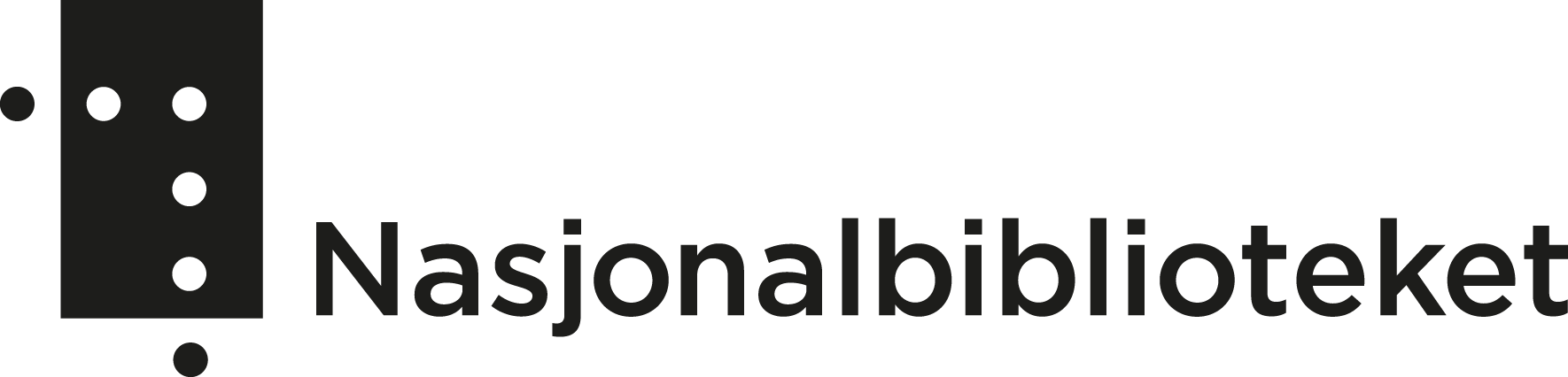 5
[Speaker Notes: Later, when we started migrating the object from SAM-FS to DPS, we read the disk copy, generated a checksum, and compared it to the checksum stored in the database. 
If the two checksums matched, we considered the object intact and ingested it into DPS, with the checksum associated to it.  
We also generated an event in DPS informing about the generated checksum.]
Result
Migrated 2,5 Petabyte with new generated checksums
No discrepancies between the copies found so far...
One saviour incident during transfer/migration to DPS.Using checksums saved us from doing an incomplete migration of thousands of newspapers after "hick up" in migration process outside our control.
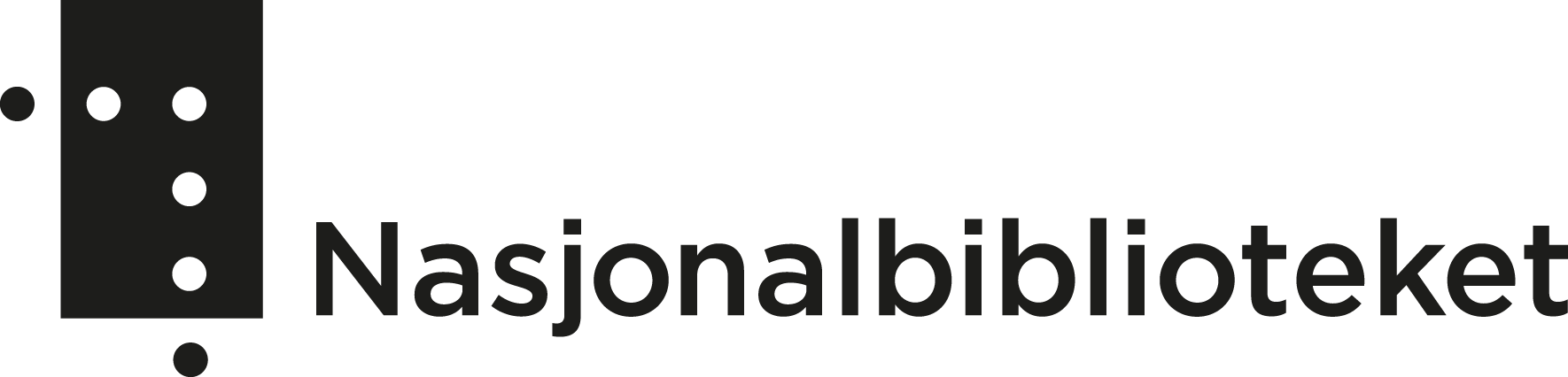 6
[Speaker Notes: We have migrated 2.5 petabytes of data that originally lacked checksums, and no discrepancies have been found so far. 
However, we did encounter one incident during the migrating process where checksum verification proved invaluable. In that case, the use of checksums prevented us from inadvertently migrating thousands of incomplete newspapers due to an issue with a corrupt filesystem. 
But that’s a story better saved for another Lightning Talk.]
Lesson learned
The solution worked for us.
Resource demanding process, but worth it!
Enterprise storage technology can be trusted.
Using checksums makes sense!
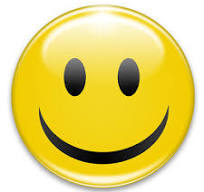 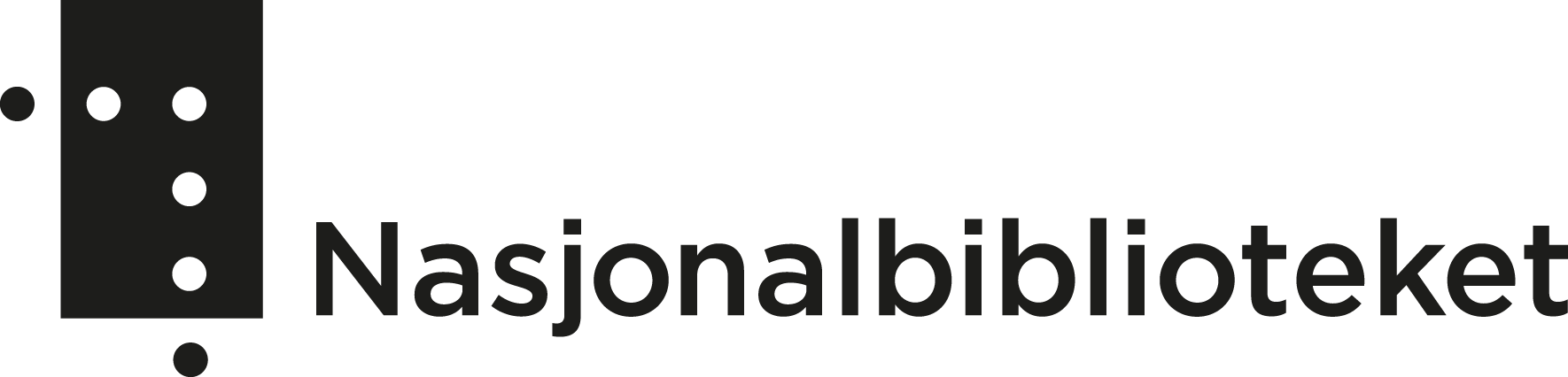 7
[Speaker Notes: So, what have we learned? 
The process is indeed time and resource consuming, but it proved effective for our needs.  
Trust the enterprise hardware technology. We have verified objects which have undergone up to 5 hardware migrations over 20 years lifespan, with no evidence of bit-flips or bitstream errors. 
And most importantly—use checksums! They truly make a difference. 
Though in this audience, I’m probably preaching to the choir.]
Contact information
Our Blog: https://digitalpreservation-blog.nb.no/
The digital preservation team at NLN: digitalbevaring@nb.no

   Team lead: Trond.Teigen@nb.no
       Tech lead: Thomas.Edvardsen@nb.no
       Product lead: Torbjorn.Pedersen@nb.no
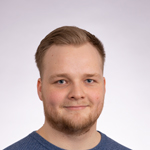 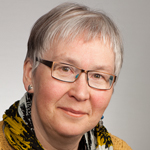 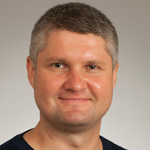 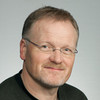 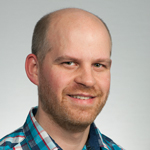 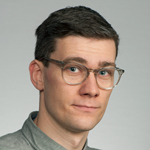 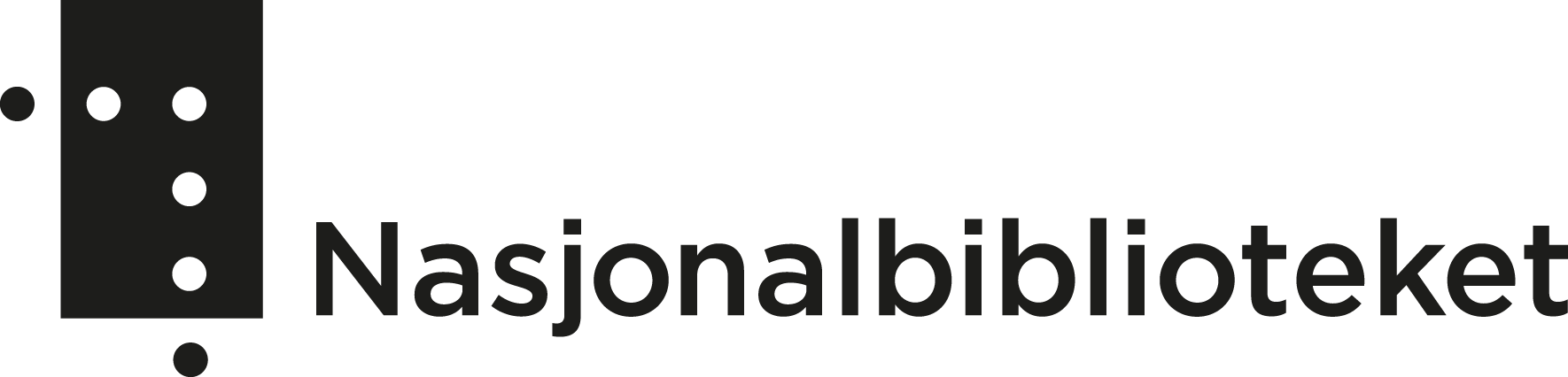 8
[Speaker Notes: Do contact us if you are interested in any further information.]